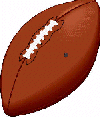 Let’s SCORE!  Ready, Set, GO!
Created by:  Mrs. Reynolds
Story Words and AMAZING words!
Read each sentence and click the 
meaning of the underlined word.
Which animal is an example of
wildlife?
cat
dog
squirrel
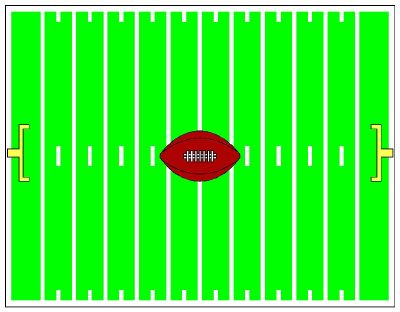 Touchdown!
You are correct!
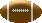 Offsides!
Missed it!
A galaxy has:
Stars
trees
forest
Touchdown!
You are correct!
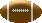 Offsides!
Missed it!
The snail left a slimy trail
on the sidewalk.
long
wet and sticky
smelly
Touchdown!
You are correct!
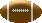 Offsides!
Missed it!
Spending the night under the
stars is very tranquil.
fun
peaceful
loud
Touchdown!
You are correct!
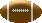 Offsides!
Missed it!
The fledgling was in the nest.
old bird
feathers
young bird
Touchdown!
You are correct!
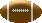 Offsides!
Missed it!
2nd Graders!
We're Number 1!